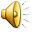 Kostel Povýšení svatého Kříže
ARCHITEKTURA
Kostel Povýšení svatého Kříže je jednolodní budova s krátkou příčnou lodí, odsazeným pěti boce ukončeným presbyteriem, sakristií na jihovýchodní straně a hranolovou věží ve vstupním, západním průčelí.
Kostel je stavba z let 1909 - 1911, jež byla postavena v novogotickém stylu a je hodnotným dokladem architektonické tvorby počátku 20. století.Novogotika, neogotika – směr 19. stol., navazující na gotické tvarosloví v novém prostorovém cítění.Historismus – záměrný návrat ke slohům minulých historických období a jejich napodobování.
Gotika
Slovo gotika je odvozeno od názvu kmene Gótů. Tento kmen dříve žil na území střední a západní Evropy. Název gotickému slohu dali až renesanční myslitelé, kteří gotikou opovrhovali. Slovo gotika tedy znamenalo jednoduché až barbarské umění. Gotika se po Evropě rozšířila z Francie. Tam se objevila asi v polovině 12. století. První stavbou byl chrám blízko Paříže, v Saint-Denis. Na svou dobu byl tehdy hodně výjimečný. 
Typické architektonické znaky gotiky:
Oproti románskému slohu byly stavby světlejší,  stavělo se mnohem více oken. 
Asi nejtypičtějším pro gotiku je lomený oblouk, používal se v oknech i dveřích. 
Důležitý byl opěrný systém. Ten držel obvykle velmi silné stěny. Stavba tak byla více stabilní. Opěrný systém mohl být zvenku i uvnitř stavby. 
Ozdobné prvky typické pro gotiku jsou fiály (věžičky) a chrliče (hlavy různých stvoření s otevřenou tlamou, ze které tekla voda). 
Nejtypičtější stavbou v gotice byly katedrály.
Chrám sv. Barbory v Kutné Hoře – ukázka gotické stavby
Opěrný systém
Pohled nejen na stropní klenby
Strop v apsidě
Ukončení kleneb
Lomený oblouk, zdobená okna
Vertikální směr, zdobné prvky na kazatelnici
Zlacené ornamenty – rostlinný motiv
Kružby a fiály (štíhlé jehlance mající po hranách další výzdobu z krabů a ukončený křížovou kyticí k poupětem)
Rozetové okno
Lomený oblouk na okně s vitráží
Lomený oblouk na dveřích
Gotické prvky na rámech obrazů
Restaurovaný pseudogotický lustr
Pseudorománská křtitelnice
Půda kostela
Kříž z roku 1911. Darovala ho faře obec místo původního starého kříže, který byl vytvořen na poděkování za odvrácení morové nákazy. Byl posvěcen zároveň s kostelem. (Zastupitelstvo obce se tehdy zavázalo, že se bude starat o pět křížů ve Strání.)
Zdroje
Fotoarchív autora
www.strani.cz – stránky farnosti
Raoul Trojan, Bohumír Mráz-
Malý slovník výtvarného umění